TOÁN 2
Tập 1
Tuần 7
Bài 22: Bài toán liên quan đếnphép cộng, phép trừ – Tiết 2
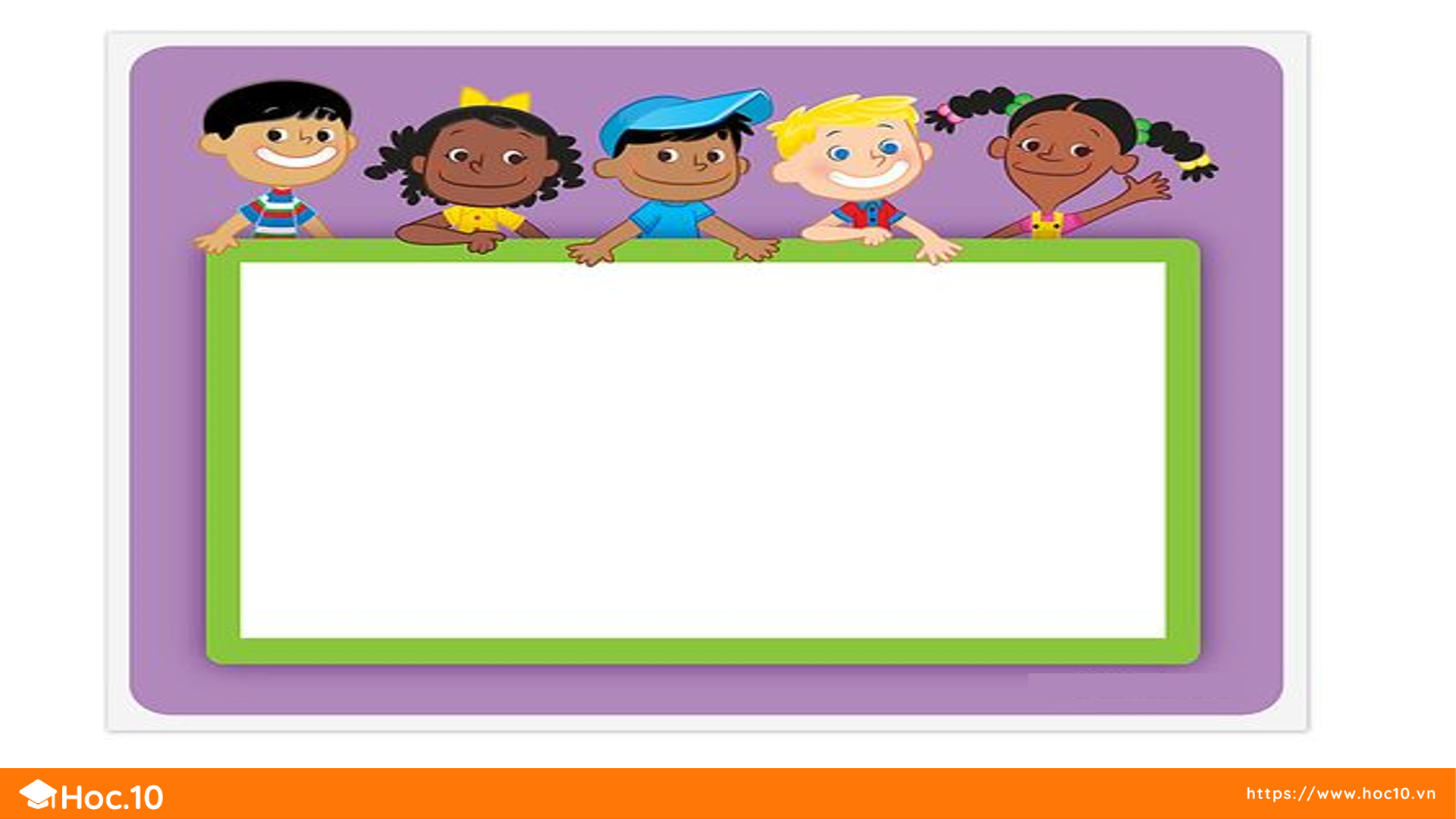 KHỞI ĐỘNG
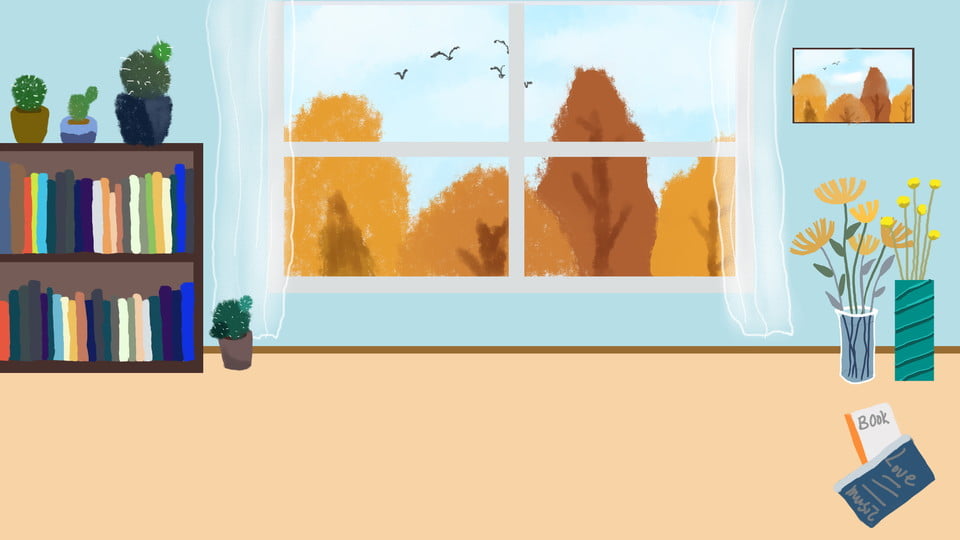 Hãy nêu bài toán phù hợp với tình huống.
Có 10 chiếc bút chì màu
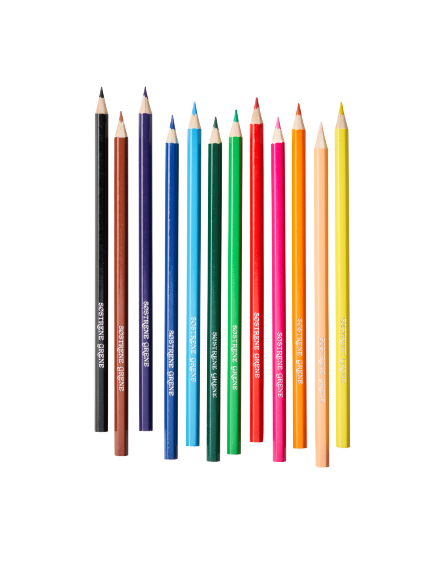 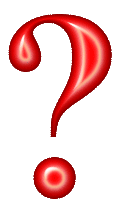 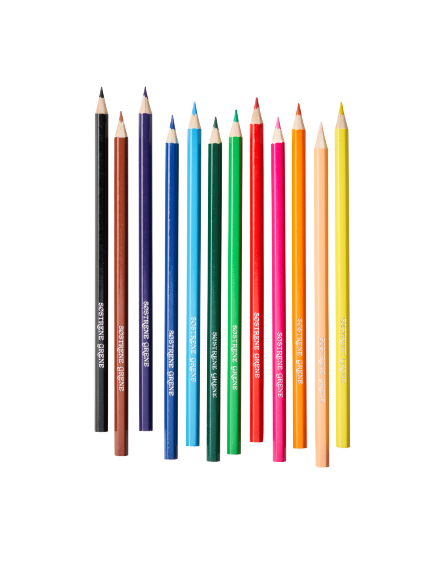 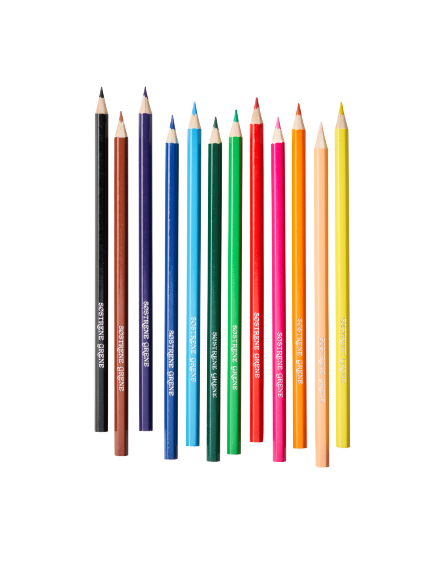 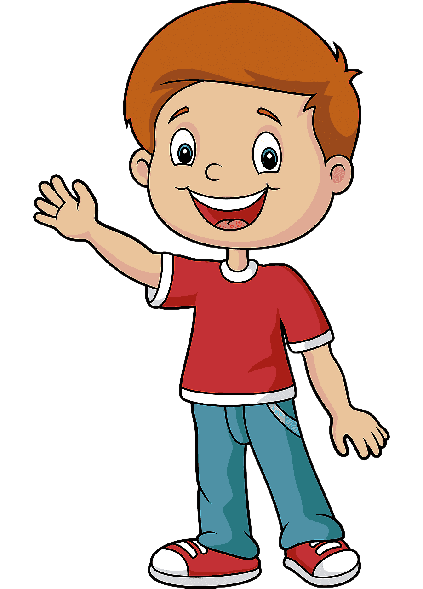 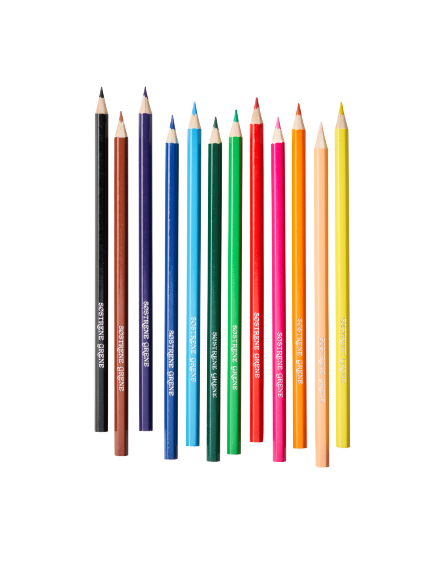 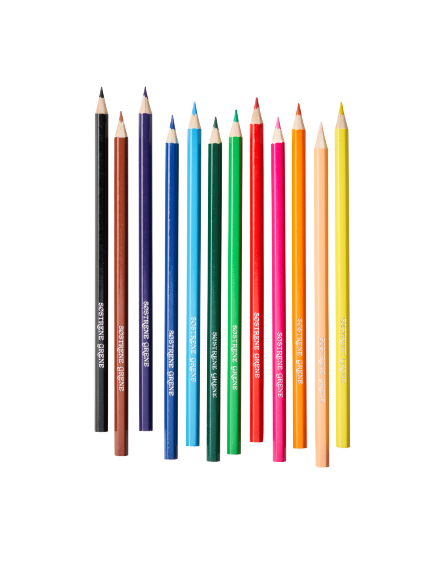 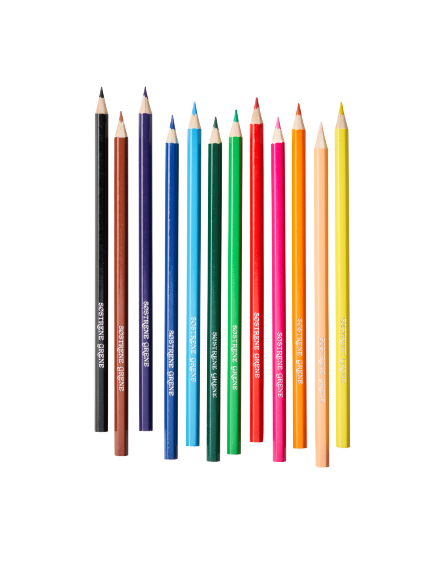 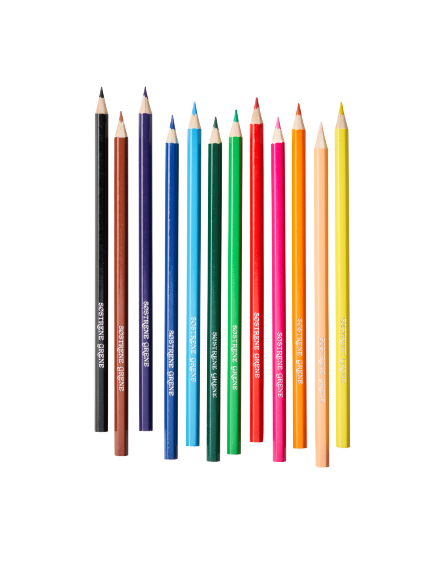 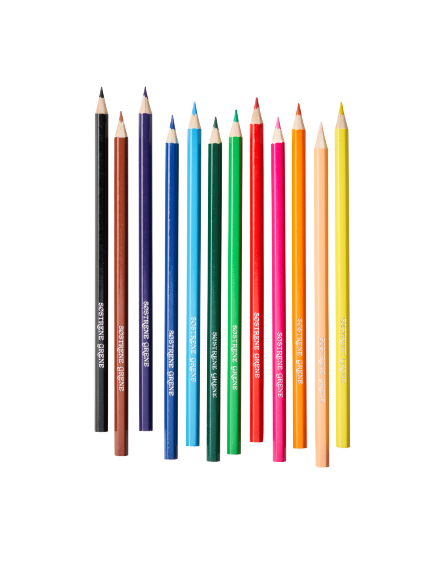 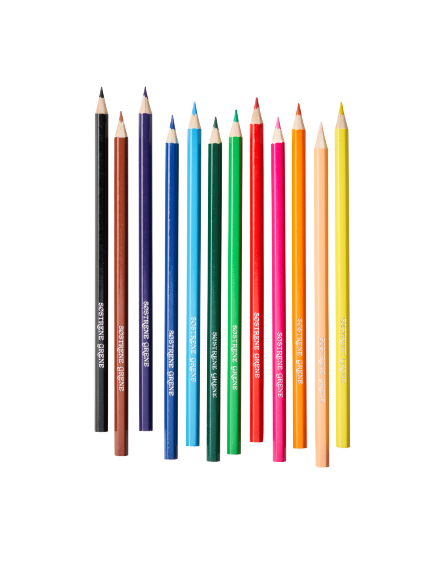 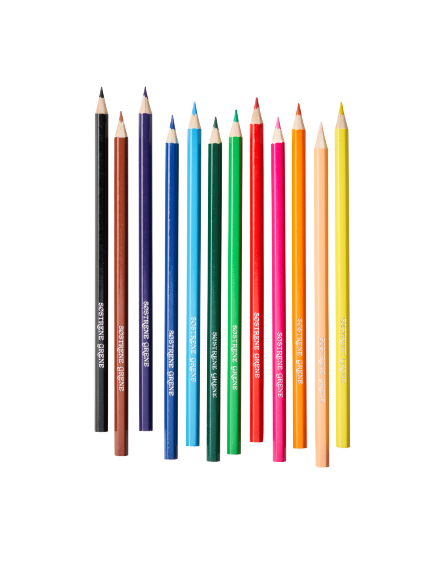 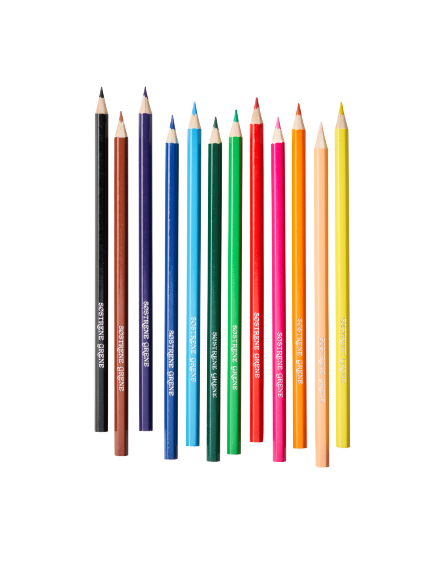 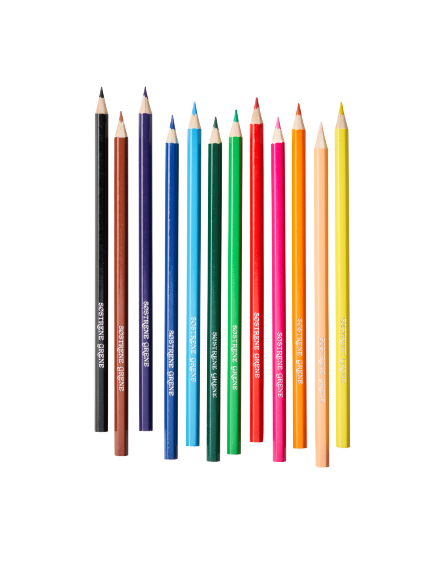 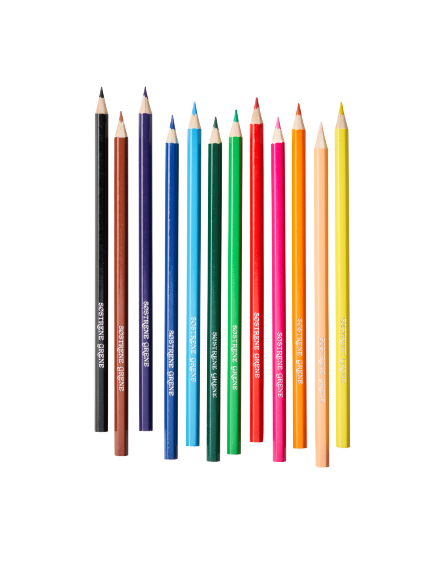 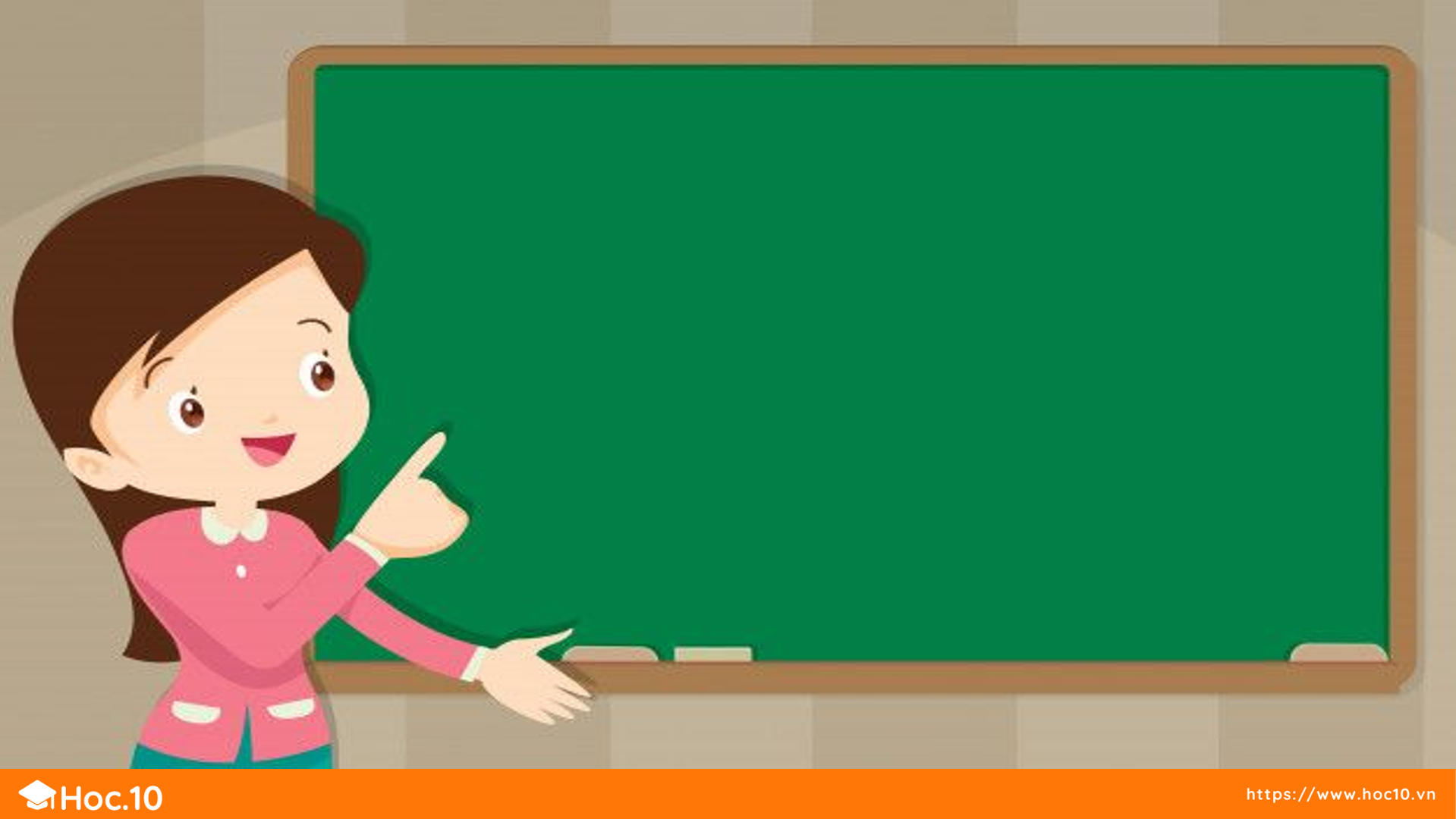 KHÁM PHÁ KIẾN THỨC MỚI
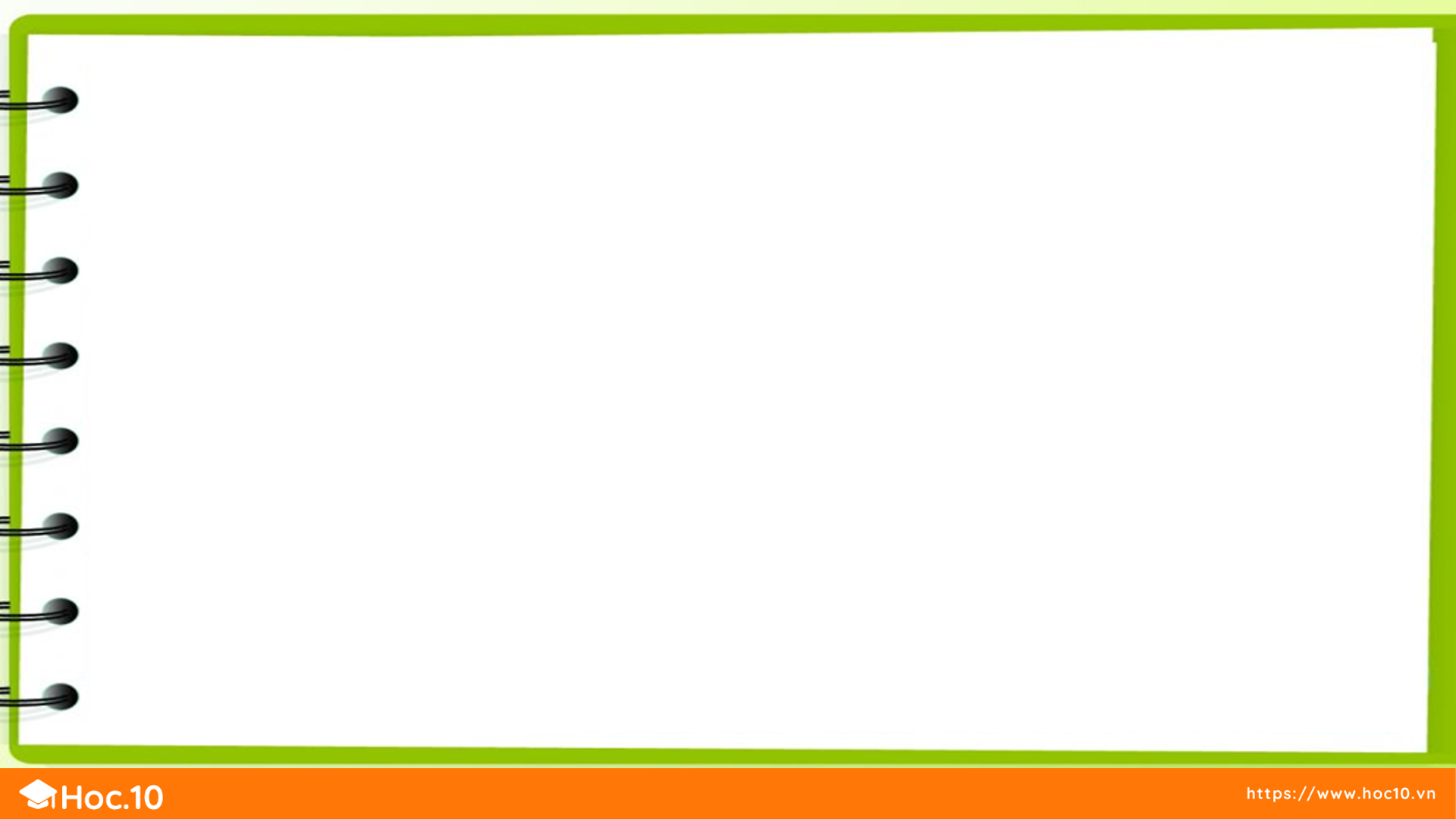 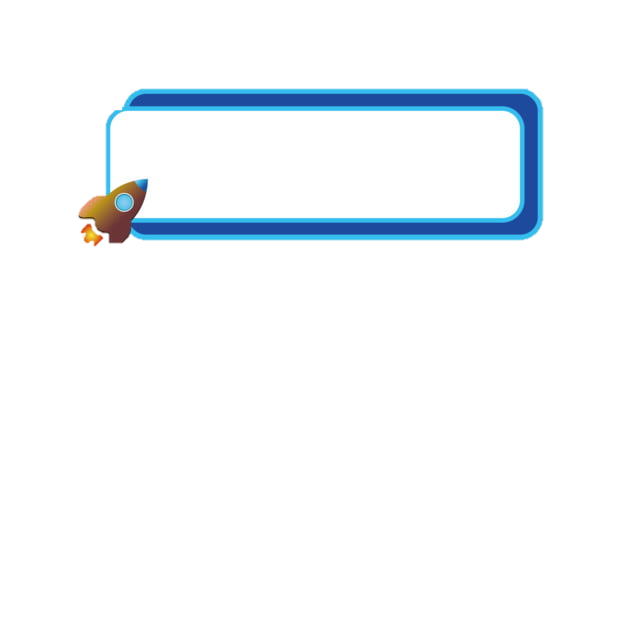 BÀI TOÁN LIÊN QUAN ĐẾN PHÉP TRỪ
Trong hộp có 10 chiếc bút màu, Linh lấy đi 3 chiếc. Hỏi trong hộp còn lại mấy chiếc bút màu?
Có:       10 chiếc bút màu
Lấy đi:   3 chiếc bút màu
Còn lại:       chiếc bút màu
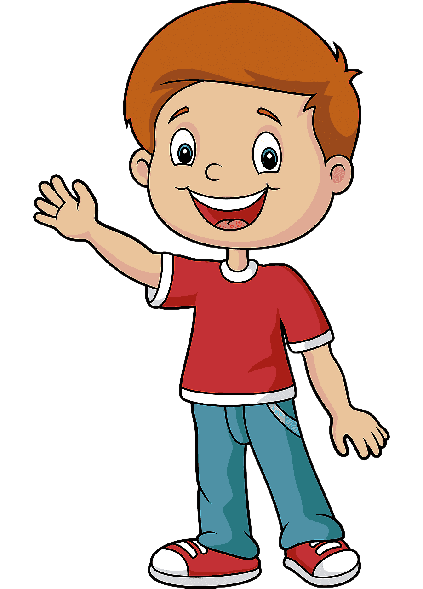 ?
Bài giải:
Trong hộp còn lại số chiếc bút màu là:
(chiếc)
10 – 3 = 7
Đáp số: 7 chiếc bút màu
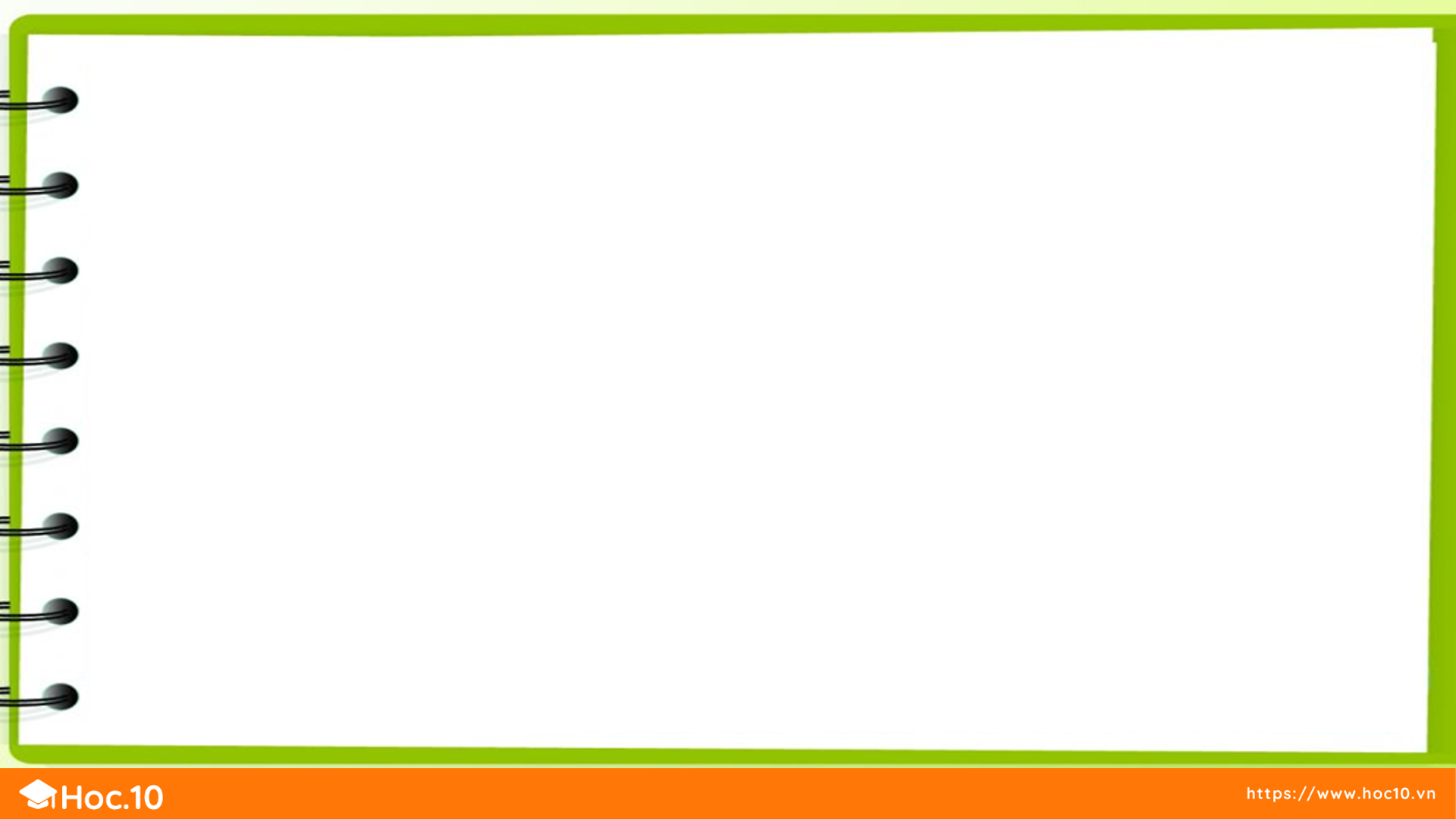 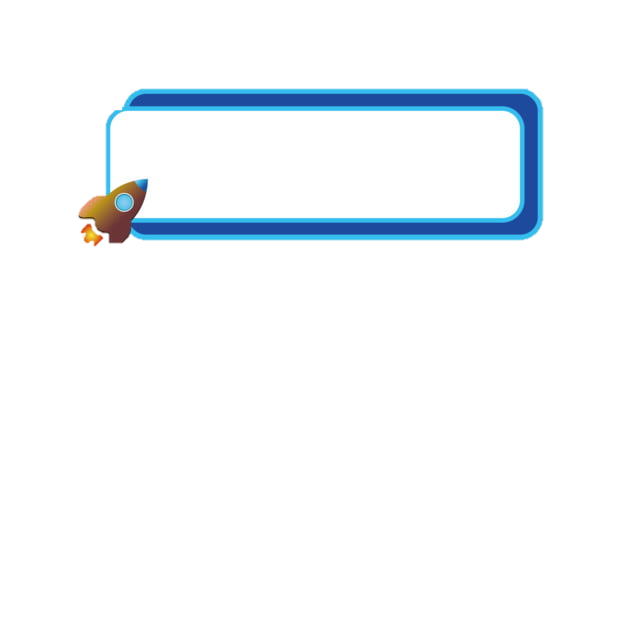 BÀI TOÁN LIÊN QUAN ĐẾN PHÉP CỘNG
Bài giải:
Bước 1:
Trong hộp còn lại số chiếc bút màu là:
(chiếc)
10 – 3 = 7
Bước 2:
Đáp số: 7 chiếc bút màu
Bước 3:
Khi trình bày bài toán có lời văn, chúng ta phải thực hiện mấy bước?
Phải thực hiện 3 bước:
     - Viết lời giải
     - Viết phép tính
     - Viết đáp số
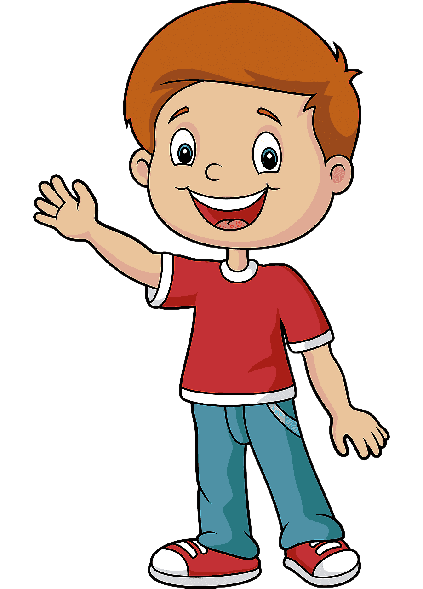 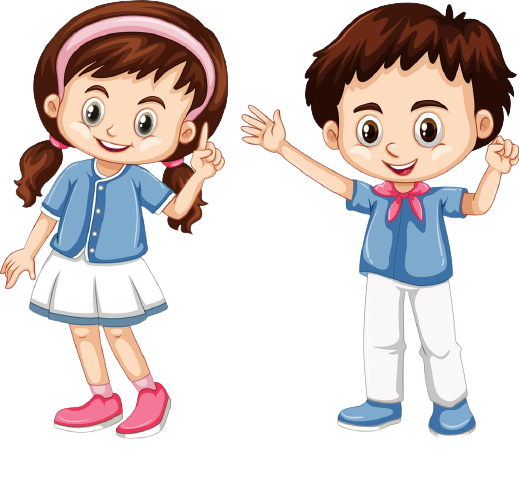 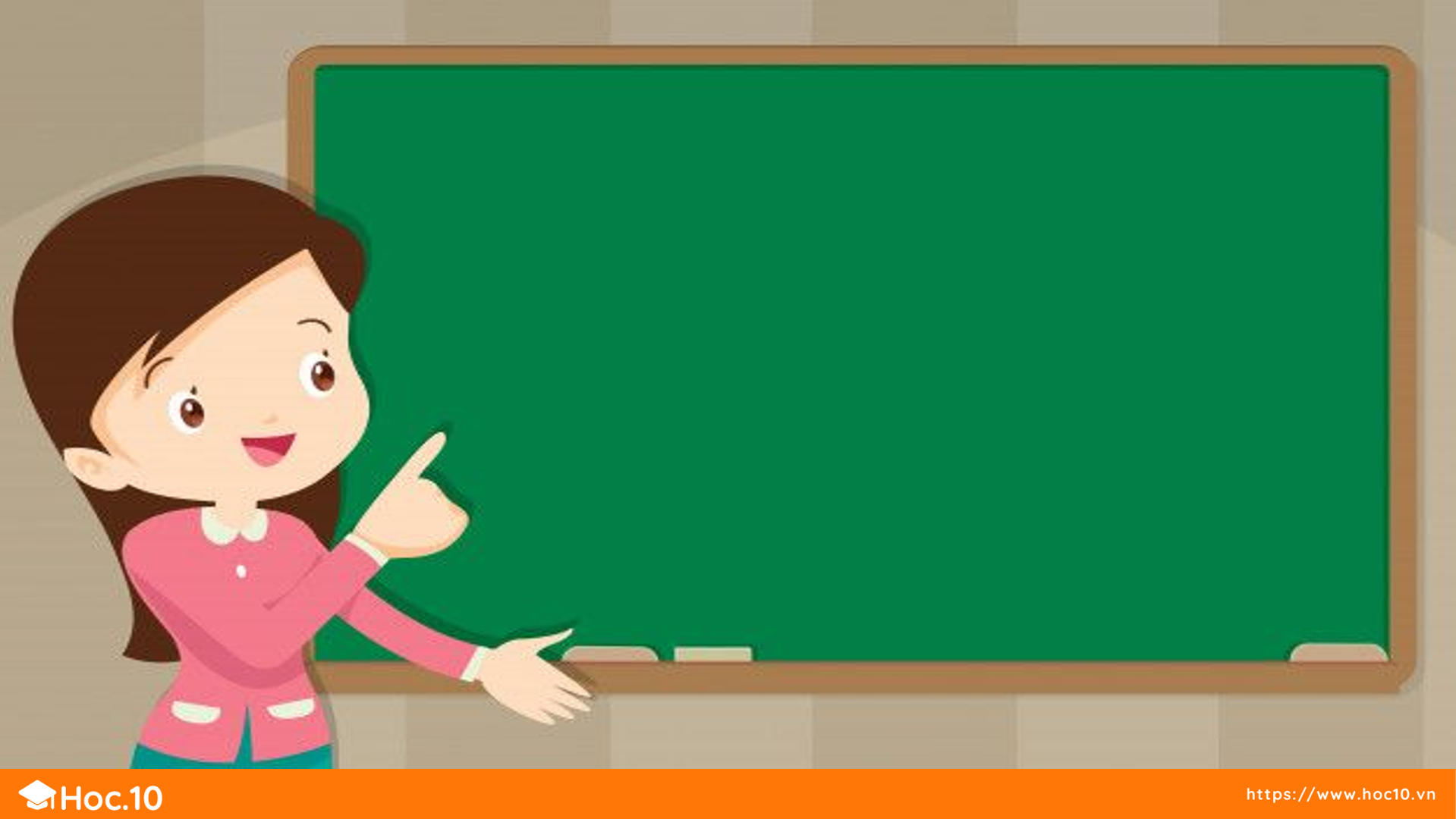 LUYỆN TẬP – THỰC HÀNH
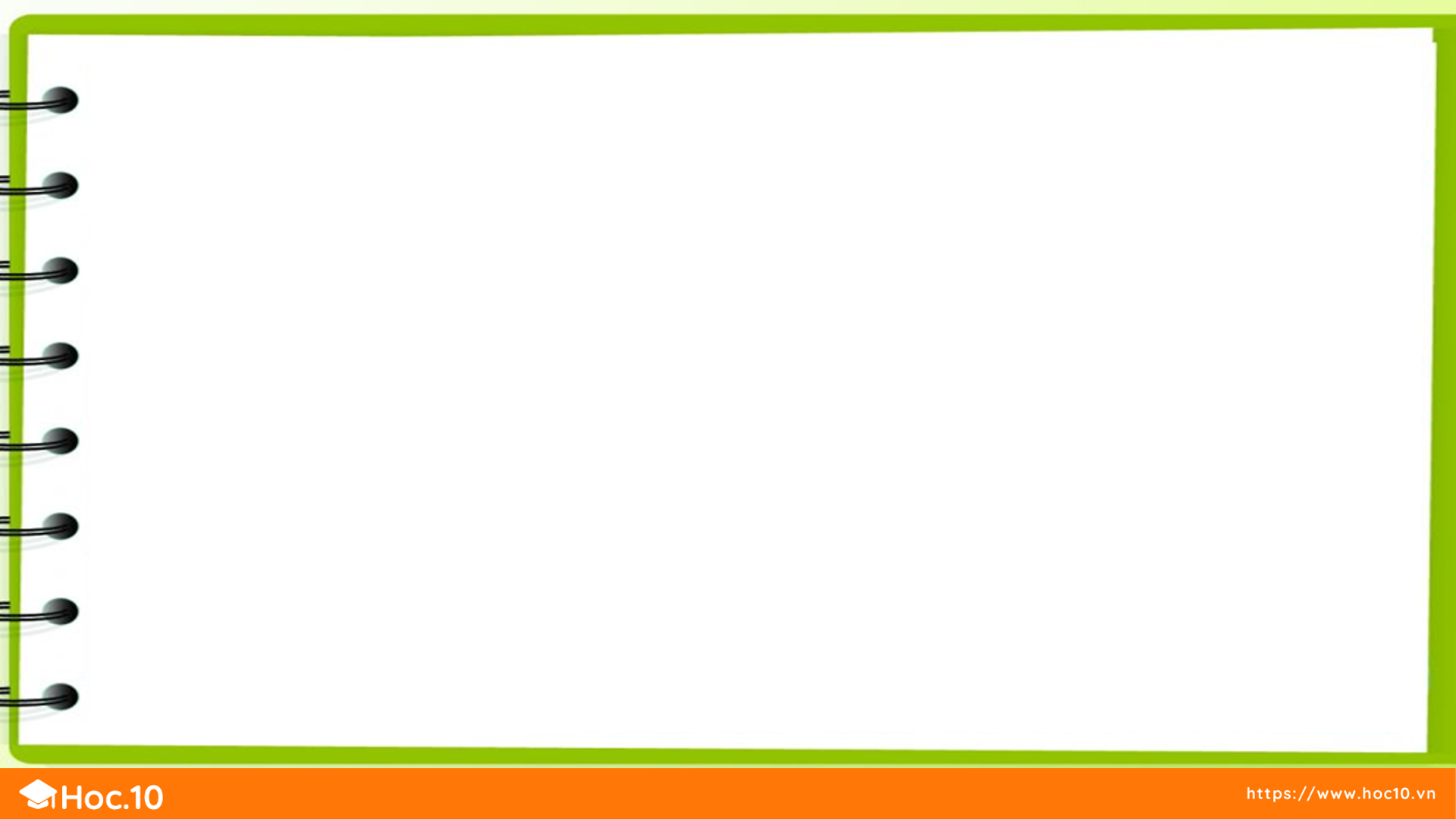 Tính
3
Nam có 16 quyển truyện, Nam cho Hoa 5 quyển. 
Hỏi Nam còn lại bao nhiêu quyển truyện?
Có:       16 quyển truyện
Cho:       5 quyển truyện
Còn lại:        quyển truyện
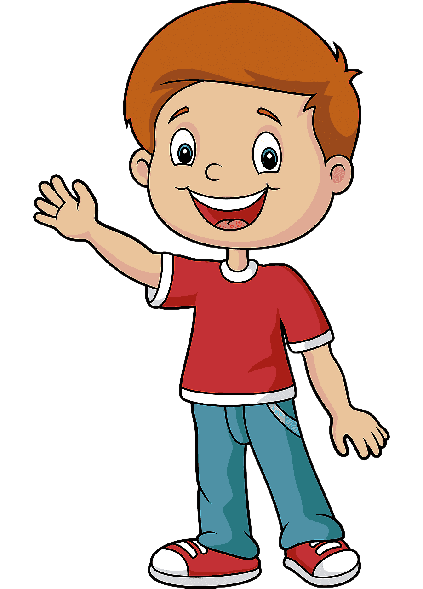 ?
Bài giải:
Nam còn lại số quyển truyện là:
16
11
11
5
?
?
=         (quyển)
?
?
-
?
Đáp số:         quyển truyện
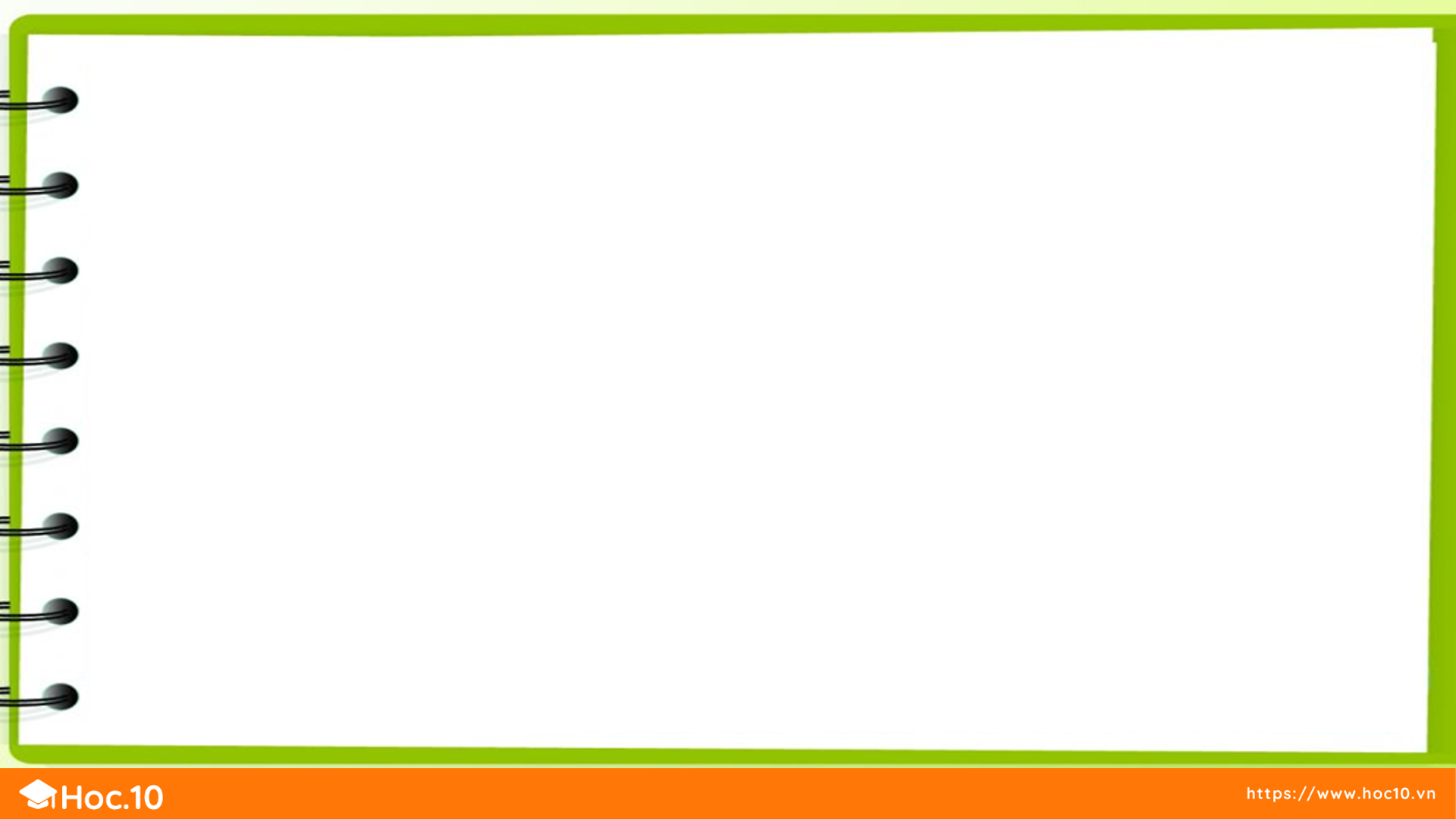 Tính
4
Trên sân bay có 11 chiếc máy bay, sau đó 2 chiếc bay đi. Hỏi trên sân bay còn lại bao nhiêu chiếc máy bay?
Có:          chiếc máy bay
Bay đi:         chiếc máy bay
Còn lại:       chiếc máy bay
?
?
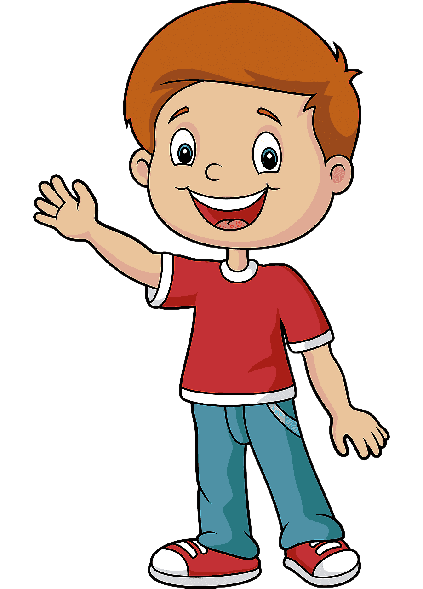 ?
Bài giải:
2
11
9
2
9
11
Trên sân bay còn lại số chiếc máy bay là:
?
?
=         (chiếc)
?
?
-
?
Đáp số:        chiếc máy bay
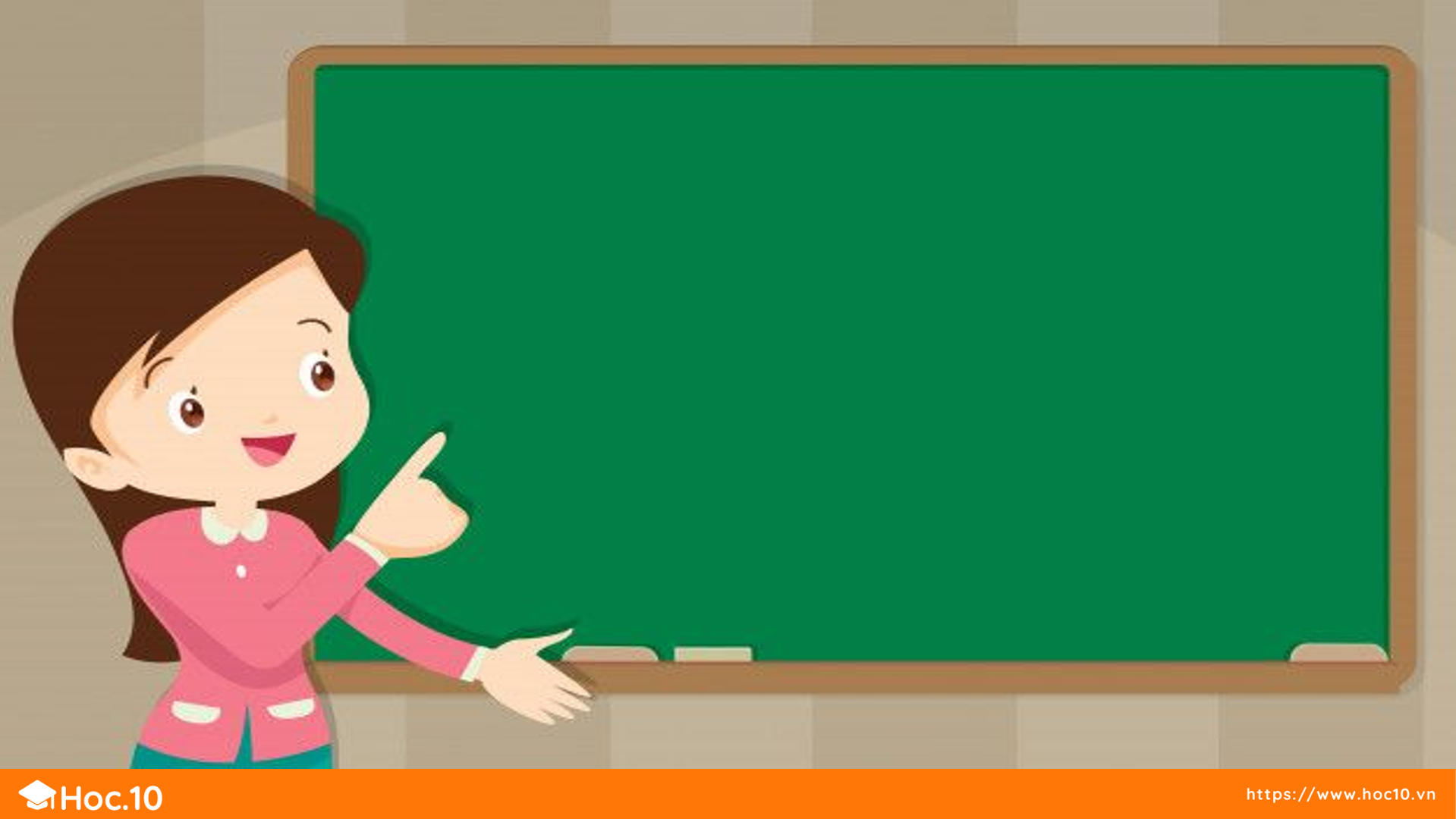 HOẠT ĐỘNG VẬN DỤNG
Hãy nêu một bài toán trong thực tế, có liên quan đến phép cộng, phép trừ.
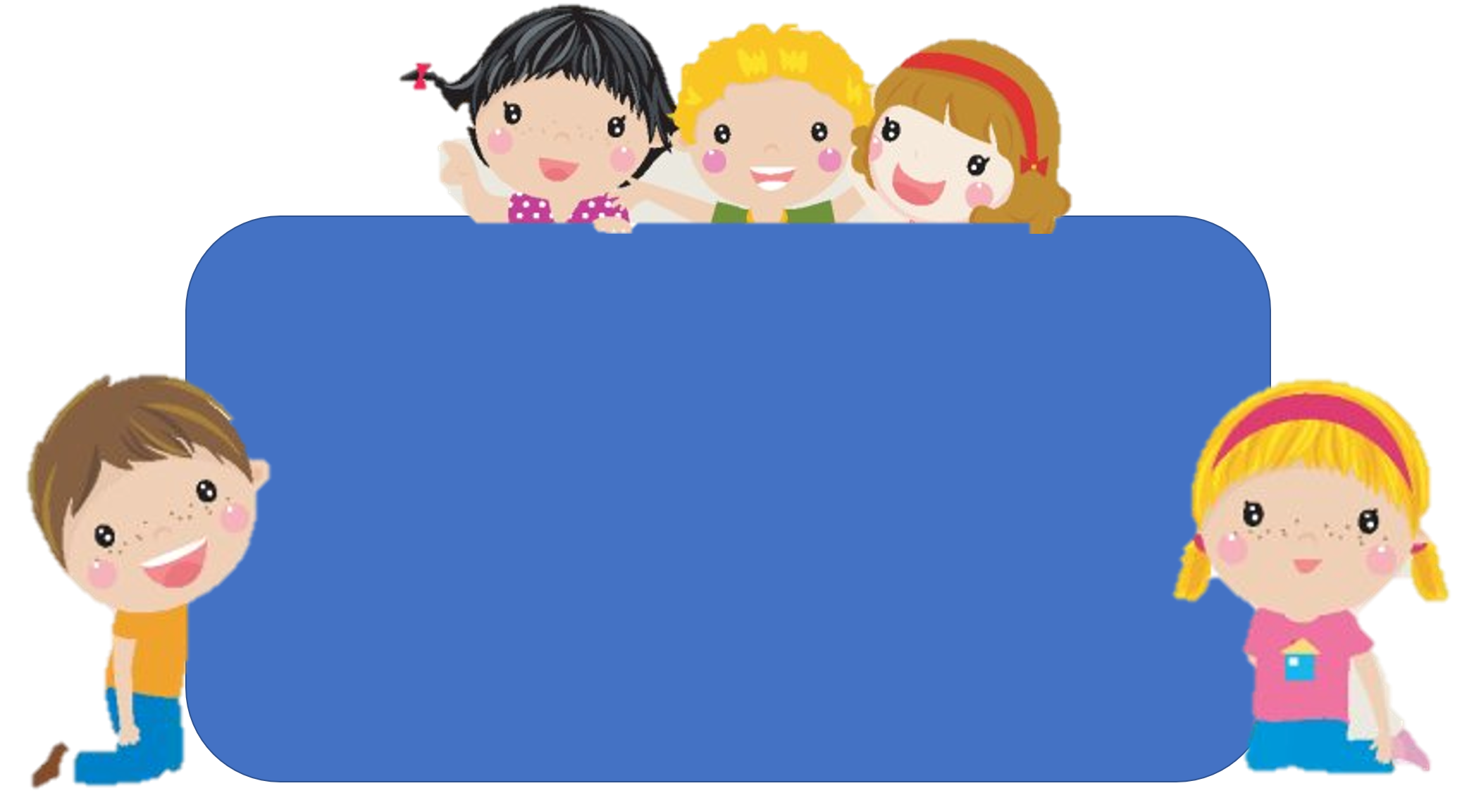 Để có thể làm tốt các bài tập trên em nhắn bạn điều gì?
Bài học hôm nay em biết thêm được điều gì?
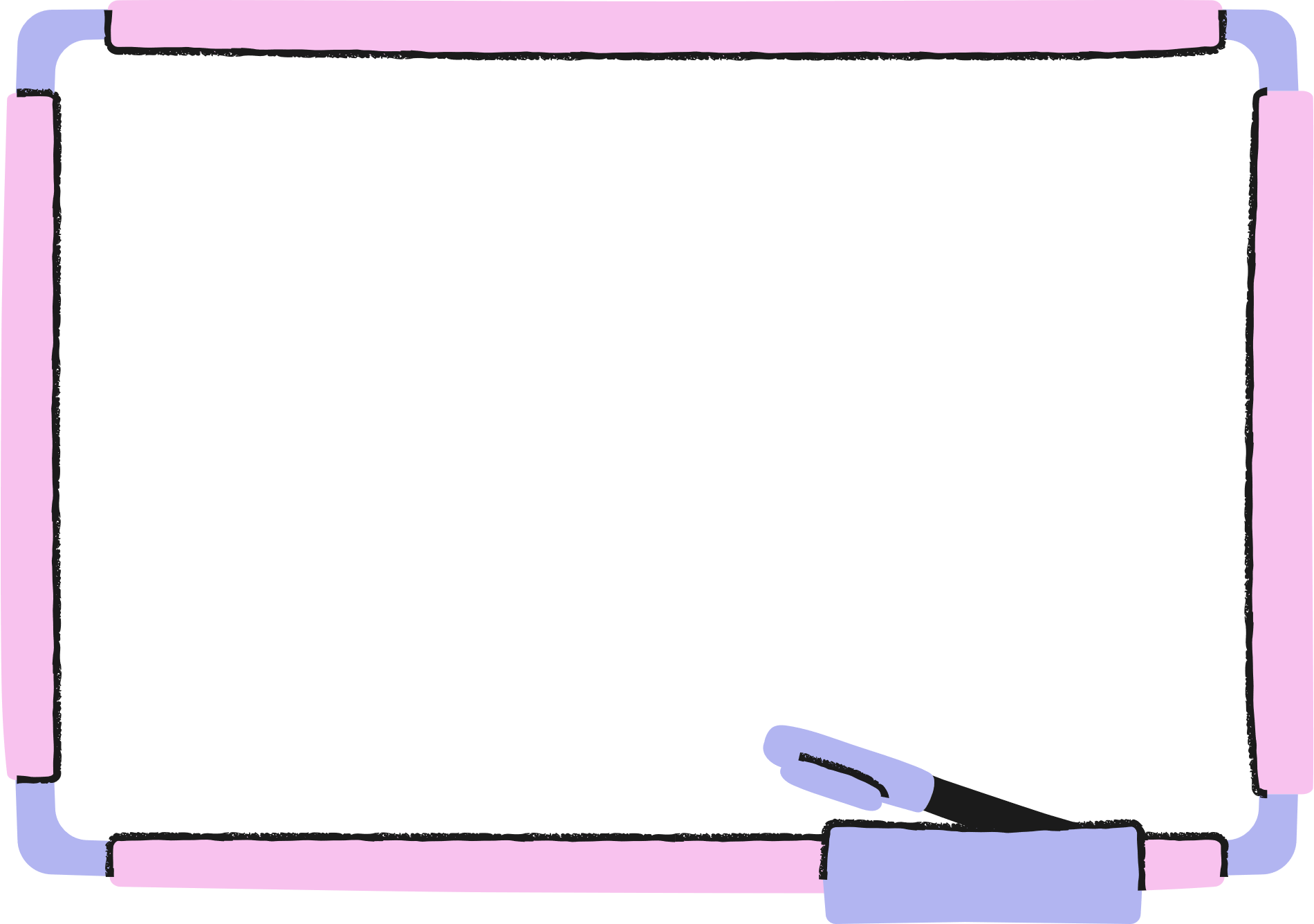 DẶN DÒ
Hoc10 chúc các em học tốt!